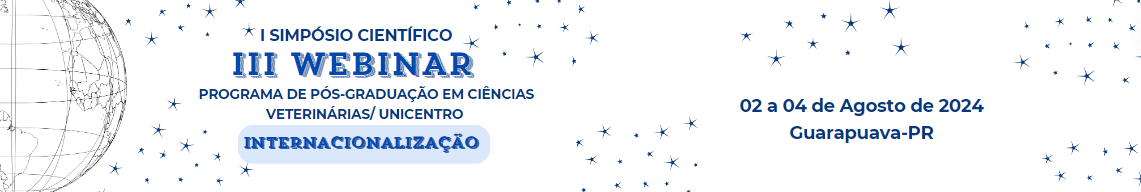 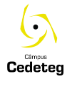 TÍTULO DO TRABALHONome do ApresentadorTipo da bolsa e órgão financiador (Ex: PIBIC/CNPq/CAPES/ Fundação araucária-UNICENTRO)Contato (e-mail)Curso de Graduação Nome do OrientadorPos graduação/Departamento/Campus (Ex: PPGCV-DEVET/CEDETEG)Demais autores
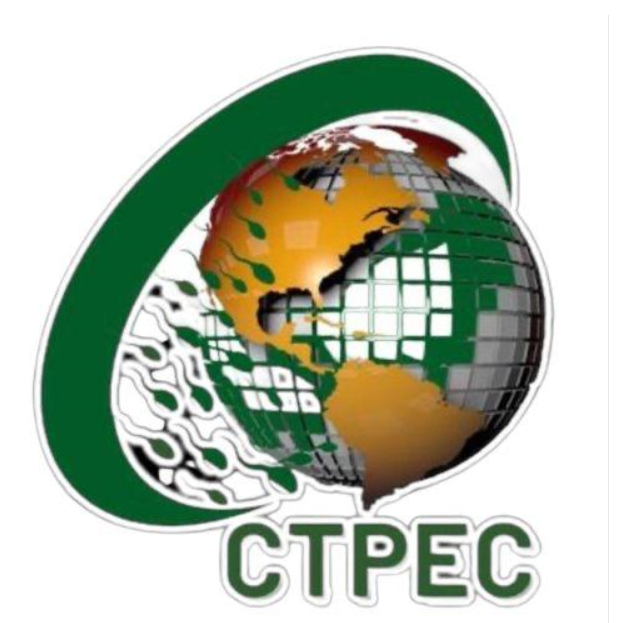 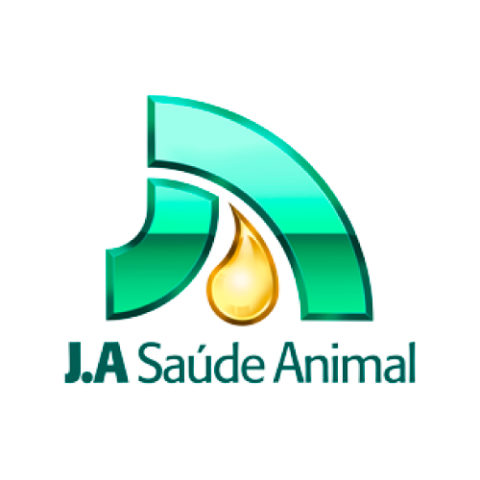 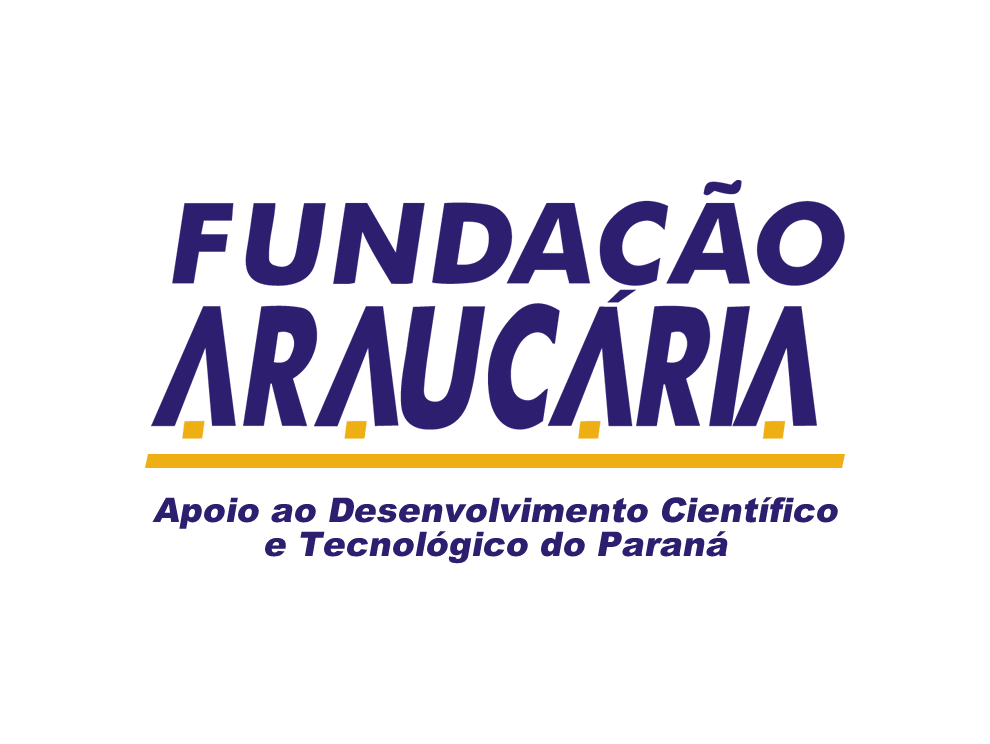 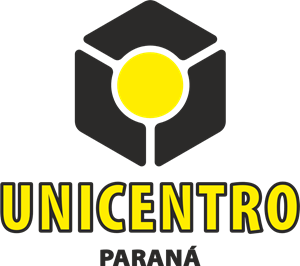 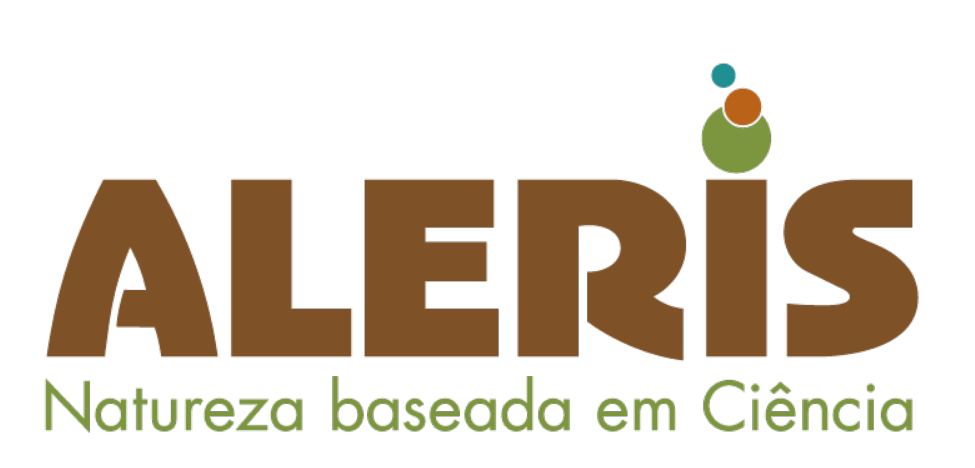 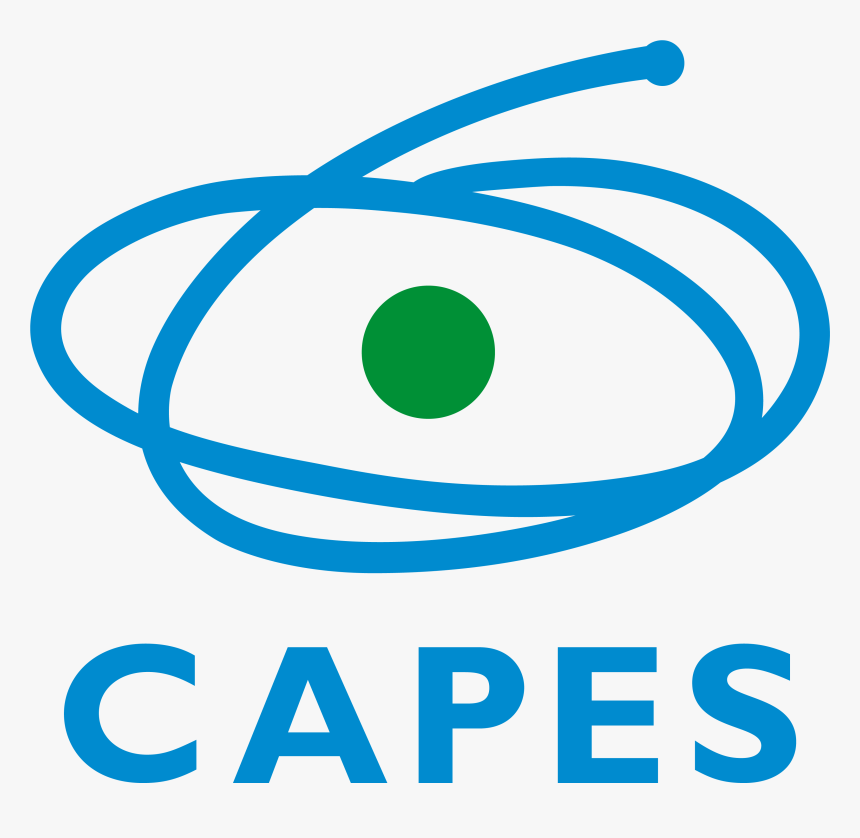 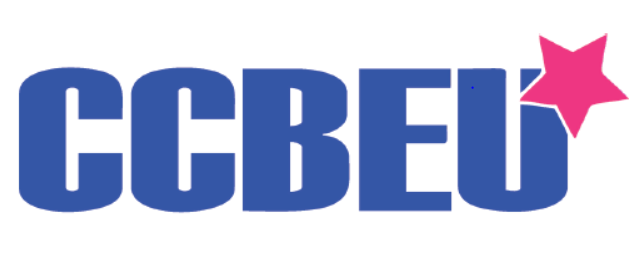 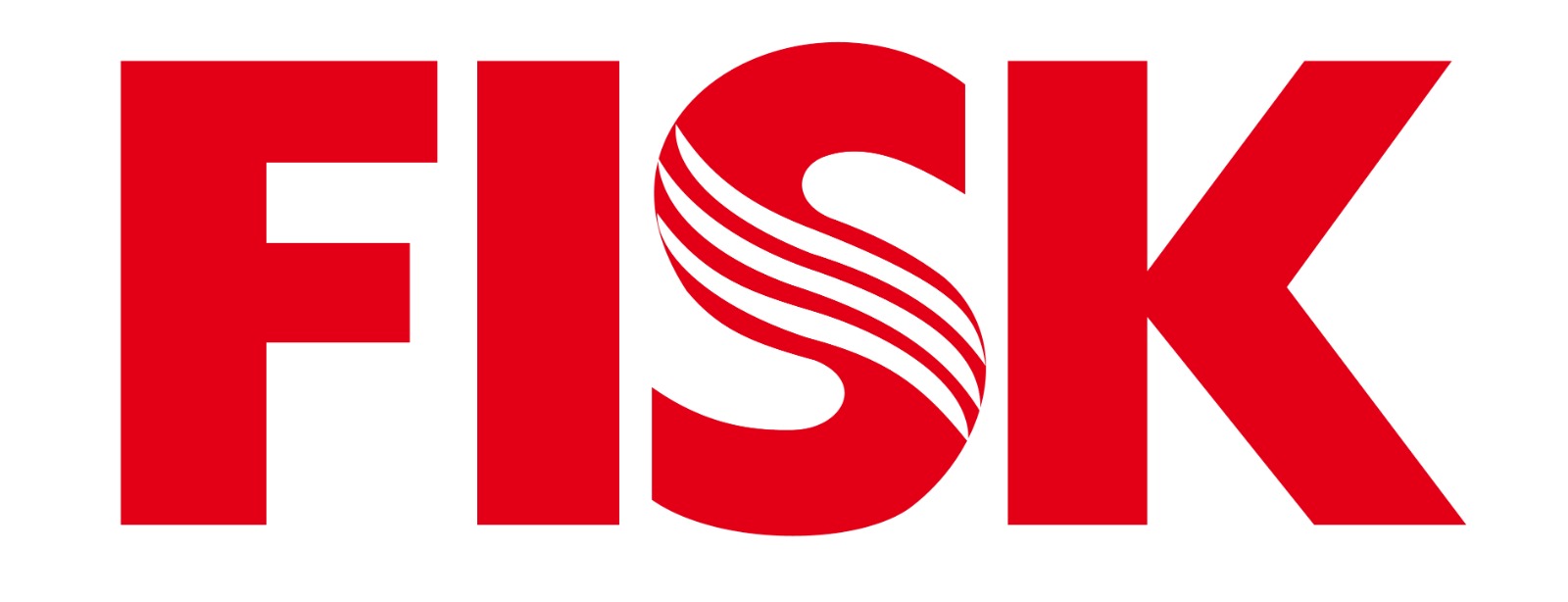 Introdução
Apresentar a introdução do trabalho, dando um embasamento do trabalho desenvolvido, bem como justificar a sua importância.
Objetivos
Podem ser apresentados como o Objetivo Geral e Objetivos Específicos, em sub itens.
Material e Métodos
Este item poderá ser denominado “Revisão de literatura” ou relato de Caso nas subáreas em que os materiais de pesquisa/fontes forem predominantemente bibliográficos e/ou eletrônicos, e o método for predominantemente o de análise e cotejamento de textos.

Deverá apresentar qual a metodologia utilizada, como foram realizadas as análises, teste estatísticos quando for o caso...
Resultados e Discussão
Entende-se por resultados e discussão a informação pertinente aos dados coletados e analisados com base na literatura pertinente, abrangendo estudos de caso.
Sugestão de explorar recursos como uso de tabelas, figuras, gráficos.... Porém sempre que utilizar um destes recursos, nominar ao que se refere. Ex.
Considerações Finais
Agradecimentos
Referências
Manter este modelo.
Recomendamos que a ênfase da apresentação seja, nos resultados obtidos.
Recomenda-se que o apresentador não ultrapasse o máximo de 10 slides 
Calcule quanto tempo você gastará para apresentar cada slide de modo a não ultrapassar os 15 minutos permitidos.